Measure of Central tendency
MEDIAN  MODE AND QUARTILES
Measures of central tendency
Measure of central tendency provides a very convenient way of describing a set of scores with a single number that describes the “PERFORMANCE” of the group.
It is also defined as a single value that is used to describe the “CENTER” of the data
There are three commonly used measure of central tendency. There are the following
MEAN
MEDIAN
MODE
meanMean is the value that is obtained by “sum” of all observations divide by a number of observation
MEDIAN
The median represents the observation that divides the sample into halves regardless of the weight of the observation
Median is the central value of the variable that divide the series into two equal parts in such a way that half of the observation below the value and half of the observation above the value
Median is defined as the value of  the middle item when the data are arranged  in an ascending or descending order of magnitude.
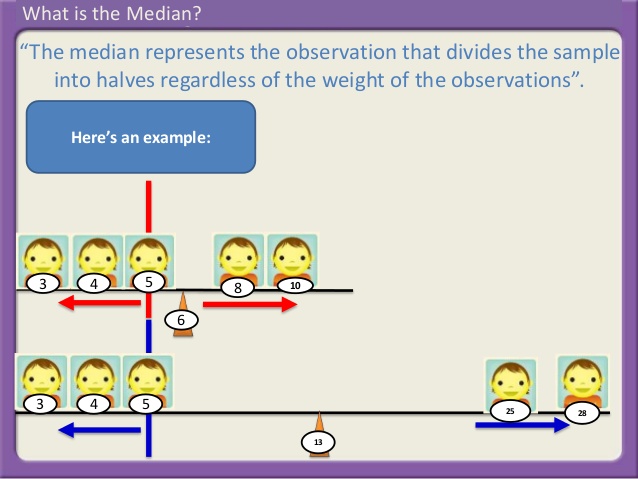 Note:	In the 1st data set there are two observation to the left of median “5” and two observation to the right of median. Therefore 5 is the median for both data set. By using “EXTREME” values median remain same but the mean changed.
note
Median of the data set dependent on whether the number of elements in the data set is odd or even
 first reorder the data set from largest to the smallest or smallest to the largest
 Mark off high and low values until you reach the middle value
 if there are 2 middles than add them and divided by 2
MEDIAN
COMPUTATION of median for UNGROUP DATA
COMPUTATION of median for GROUP DATA
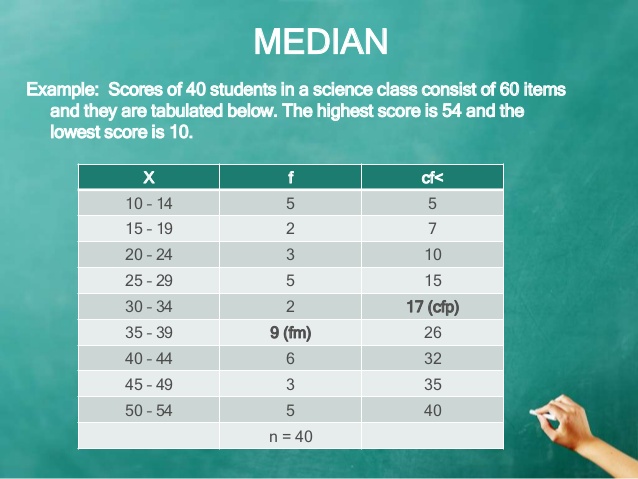 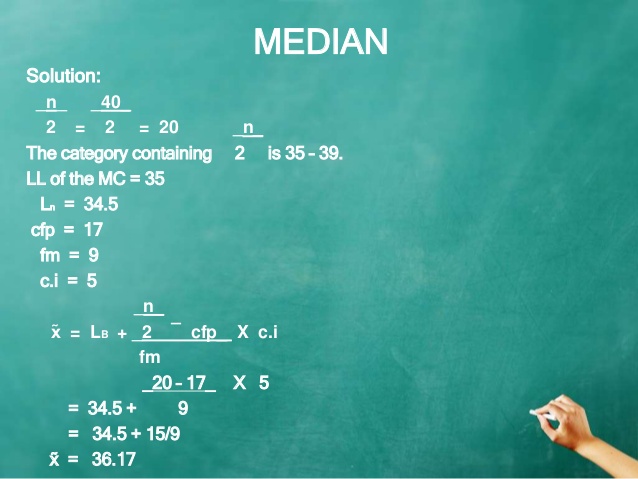 The Mode
Mode is the most frequent score in our data set
Scores or qualitative category that occurs with the greatest frequency
Mode is define as the score with the highest frequency. The most frequent score. It is called nominal statistics. In a grouped data set it is mid point of class interval with the highest frequency
Computation of Mode for ungroup Data
Computation of Mode for group Data
Computation of Mode for group Data
Computation of Mode for group Data
Measures of Position - Quartiles
The three quartiles Q1, Q2, and Q3 approximately divide an ordered data set into four equal parts.  About ¼ of the data falls on or below the first quartile Q1. About ½ of the data falls below the second quartile Q2., and about ¾ of the data falls below the third quartile Q3.

The second quartile has the same median of the data set
Computation of quartile for ungroup data set
5, 6, 4, 6, 3, 7, 5, 3, 4, 5, 6, 5, 3, 2, 4, 4, 4
Find Q1:
Find Q3:
First, order the data:
2, 3, 3, 3, 4, 4, 4, 4, 4, 5, 5, 5, 5, 6, 6, 6, 7
Find Q1: have to average 3 and 4, giving 3.25
Find Q3: have to average 5 and 6, giving 5
Computation of quartile for ungroup data set
Computation of quartile for group data set
Computation of quartile for group data set
Computation of quartile for group data set
ASSIGNMENT
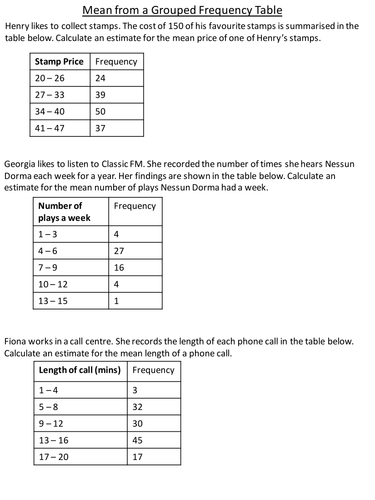 Thank you
Madeeha Rahim 
Visiting Lecturer 
Statistics